POWER MOTORES
Projeto da disciplina de Governança & Compliance tendo a 
contabilidade como objeto de governança- junho/2023
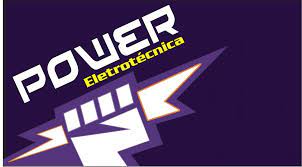 Cnpj: 23.029.383/0001-26
Power serviços de eletrotecnica ltda
Adec Quadra 4 Conjunto F Lote 15 - Ceilândia, Brasília - DF, 72291-406
SUMÁRIO
HISTÓRICO............................................................................04-05
INVENTÁRIO .........................................................................06-10
CONTEXTO OPERACIONAL .................................................11-14
REGIME DE TRIBUTAÇÃO.......................................................15-16
BALANÇO PATRIMONIAL E DRE............................................17-19
PONTOS POSITIVOS E PONTOS DE MELHORIA.....................20-23
MEMÓRIA DE CÁLCULO.........................................................24
INTEGRANTES DO PROJETO.........................................................25-26
histórico
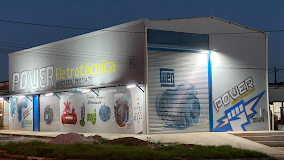 Power eletrônica.
de propriedade do casal gleydson cruz e cimara lisboa ,
tem a sua expertise no seguimento de motores elétricos, bombas d´agua, montagem de painéis elétricos entre outras. Sendo referencia na região em seu segmento a mesma está no mercado HÁ 8 anos.
HISTÓRICO
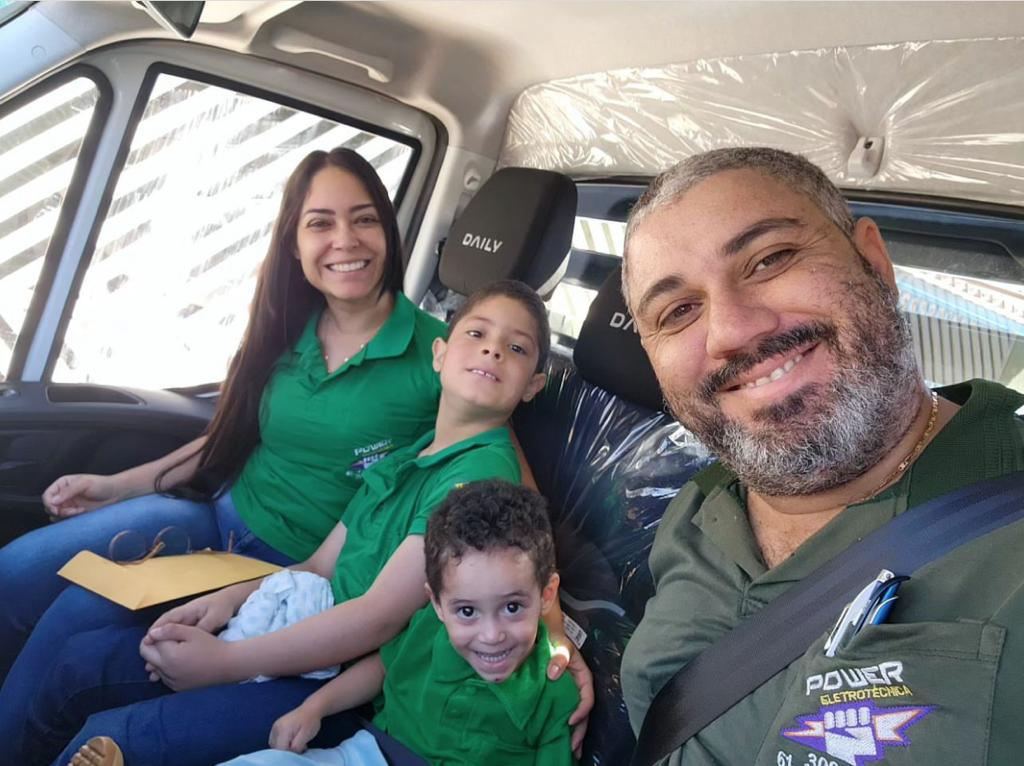 Além da prestação de serviços de reparo e instalação a power também oferece a venda de peças, acessórios e diversos tipos de motores.
Nasceu como uma empresa familiar, assim permanece mas com profissionalismo e competência.
1- Inventário
Estoque
Capital fixo  r$1.200.000,00
Automóveis –           R$ 400.000,00
Lote + Edificação – R$ 700.000,00
Ferramental-             R$100.000,00
VISITAS
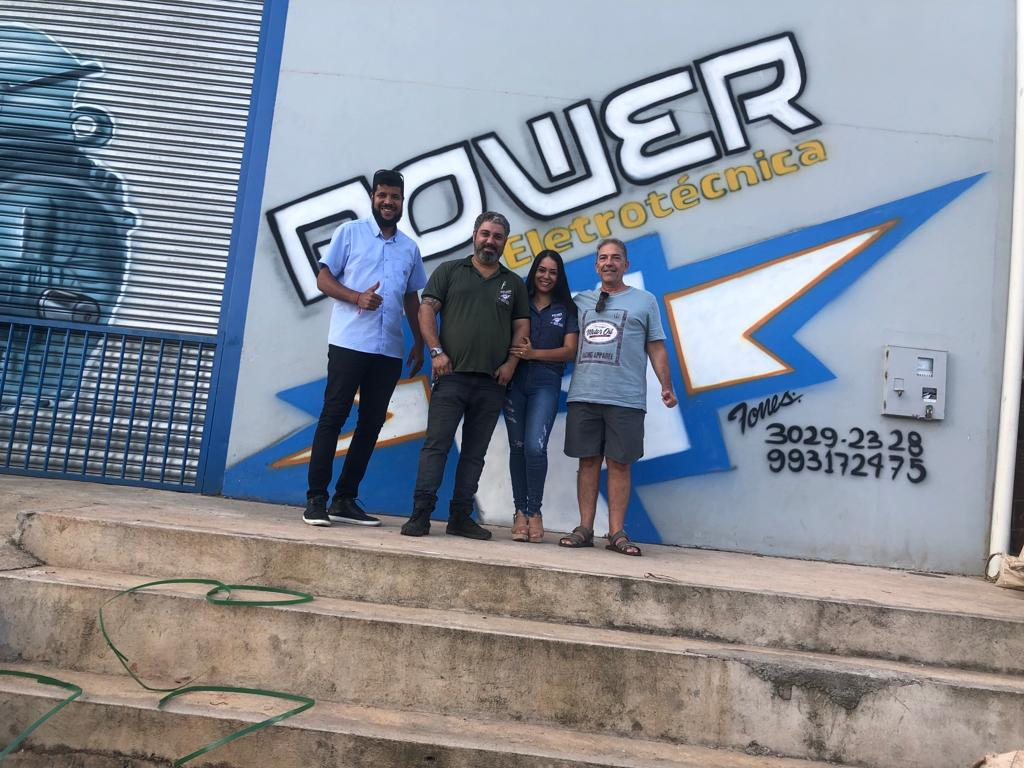 Primeira visita COM
os Proprietários DA
POWER MOTORES
Data 17/06/2023
Aluno edelson 
Os proprietários gleydson e cimara
O docente professor joão carlos gonçalves
1ª VISITA
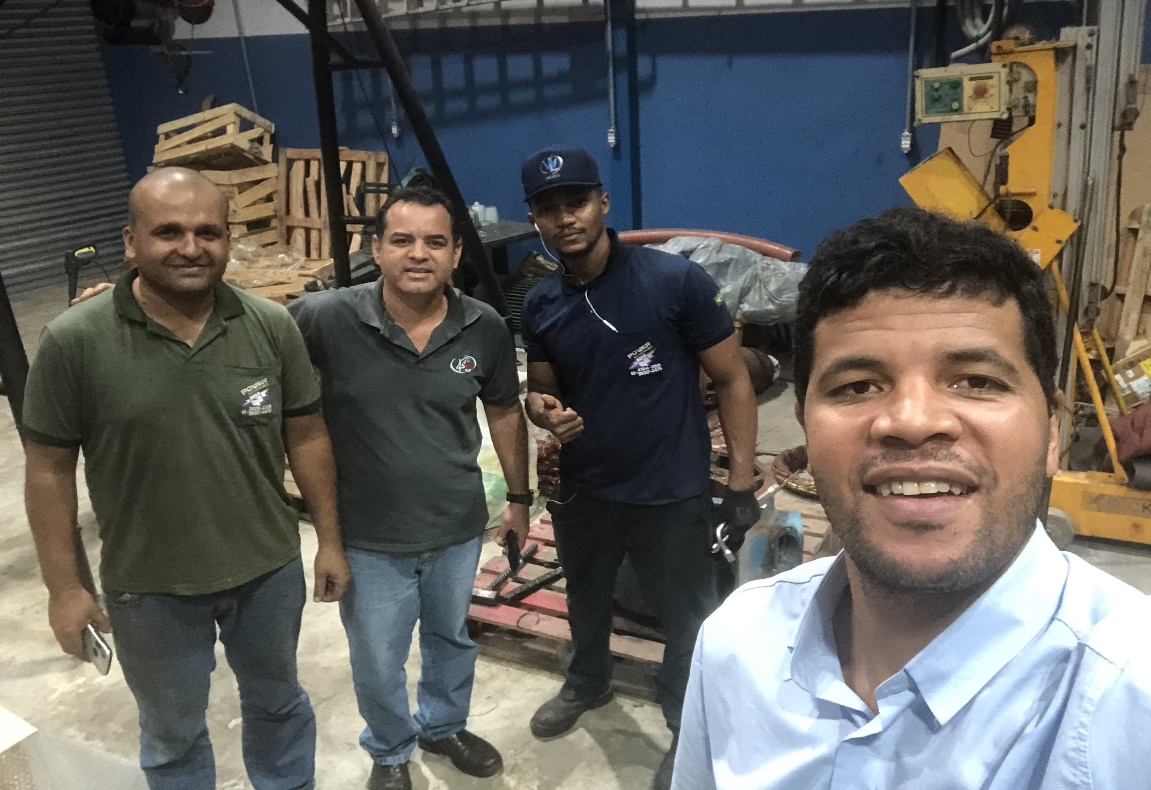 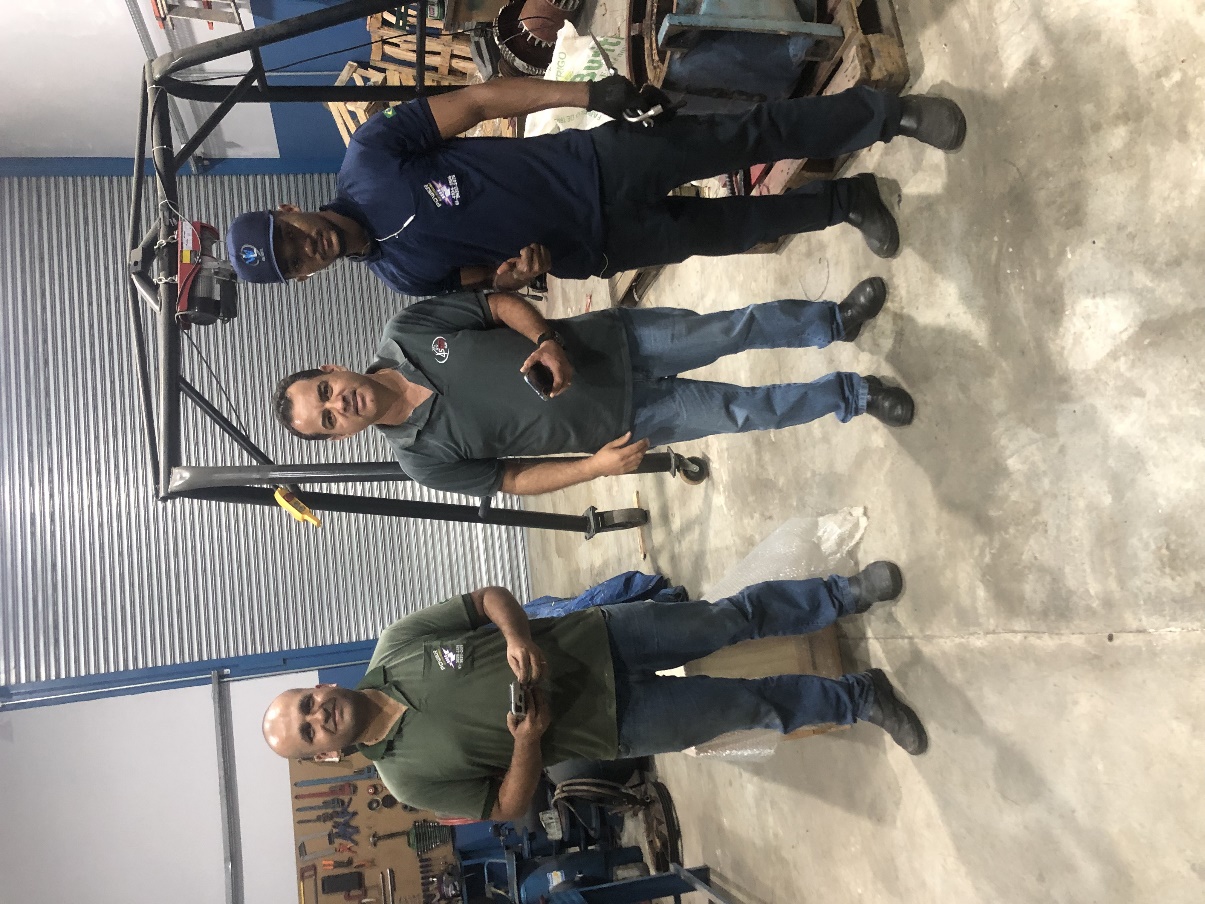 O TRABALHO TEVE INÍCIO ÀS 14:30h  FINALIZADO ÀS 18:00h
NA DATA DO DIA 29/05/23:
ESTIVERAM PRESENTES NA
 POWER MOTORES OS
ALUNOS GUSTAVO E EDELSON PARA DAR INICIO
AO INVENTÁRIO. INICIOU-SE  A CONTAGEM DE
ESTOQUE E CATáLOGO DO PATRIMÔNIO
IMOBILIZADO COM O AUXILIO DO FUNCIONÁRIO
MARCELO.
ULTIMA LEITURA DE ESTOQUE havia sido feita EM OUTUBRO DE 2022
2- CONTEXTO OPERACIONAL
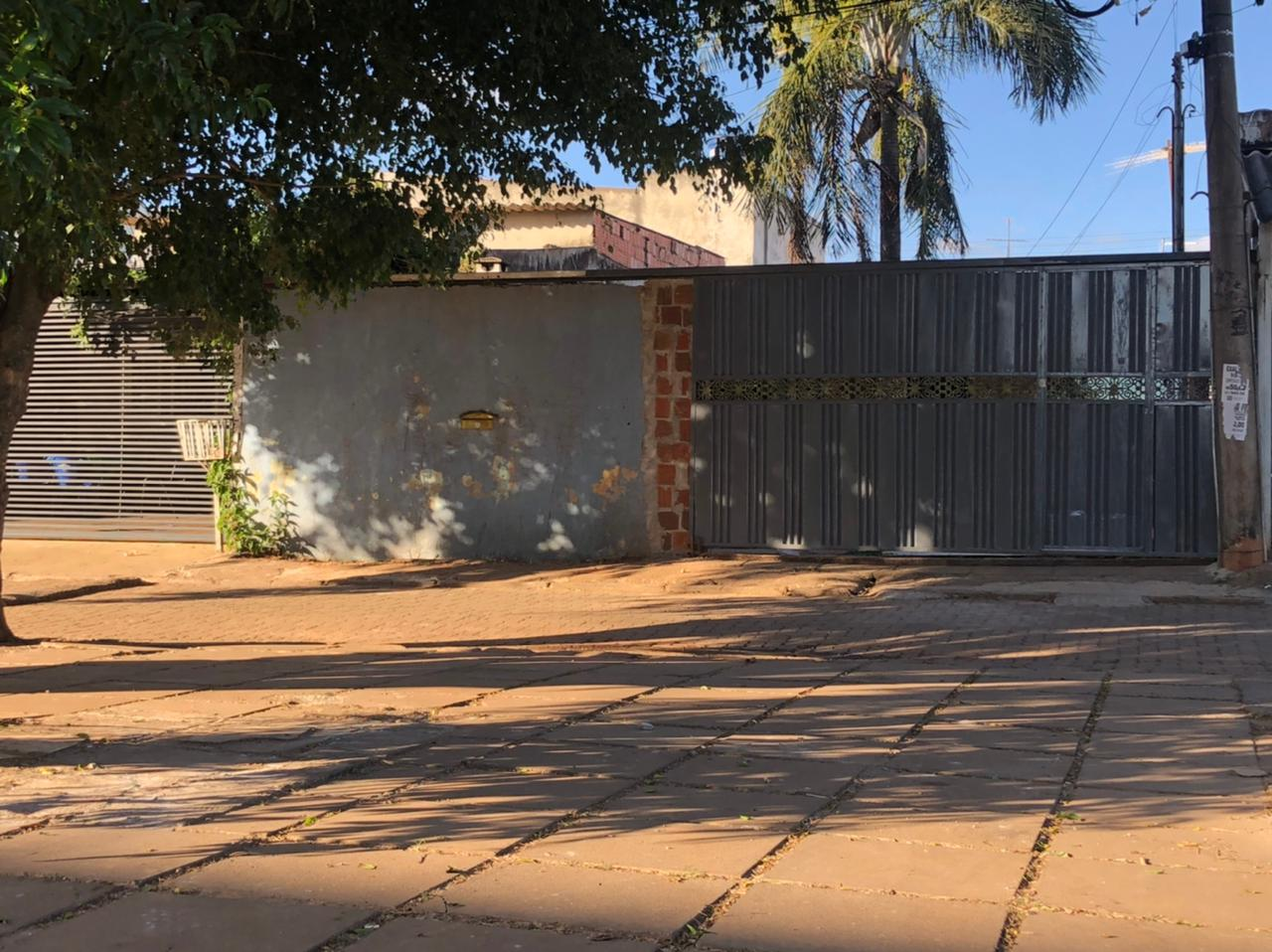 A POWER MOTORES NASCE JULHO DE 2015 NA GARAGEM DA MORADIA DOS PROPRIETÁRIOS NA QD 17 DA EXP.DO SETOR O.
OS Proprietários GLEYDSON E CIMARA SÃO UM CASAL FORMADOS EM ADMINISTRAÇÃO DE EMPRESAS, QUE DERAM INÍCIO AO RELACIONAMENTO AINDA NA FACULDADE.
COM O CRESCENTE  SUCESSO DA EMPRESA DECIDIRAM ENTÃO ALÇAR VOOS MAIORES, ALUGARAM UM PRÉDIO PARA FUNCIONAR COMO SEDE NO SETOR DE INDUSTRIAS PRO-DF NO SETOR  PSUL.
NA SEQUÊNCIA COMPRARAM  UM LOTE JUNTO A TERRACAP NA MESMA REGIÃO,PROCEDENDO ENTÃO SUA EDIFICAÇAO.
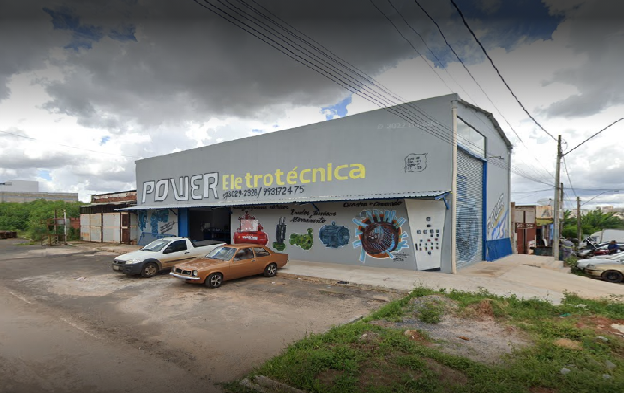 SUA NOVA SEDE É INAUGURADA EM FEVEREIRO DE 2022.
3-REGIME TRIBUTÁRIO
Logo, a empresa já está enquadrADa no melhor regime possível:
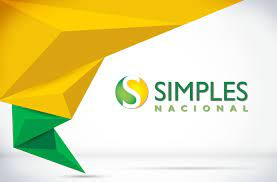 4- balanço patrimonial e dre
PERIODO 12 MESES – MAIO/22 A ABR/23
Demonstração de PerfoRmaNce Gerencial
NOTA EXPLICATIVA:
VALORES MENSURADOS EM MILHARES R$
Balanço Patrimonial Gerencial
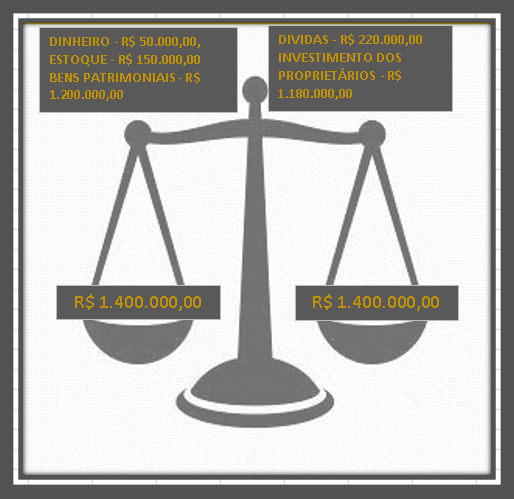 5- pontos positivos e pontos de melhoria
PONTOS POSITIVOS
PONTOS DE MELHORIA
IMPLEMENTANDO OS 5s NA POWER MOTORS
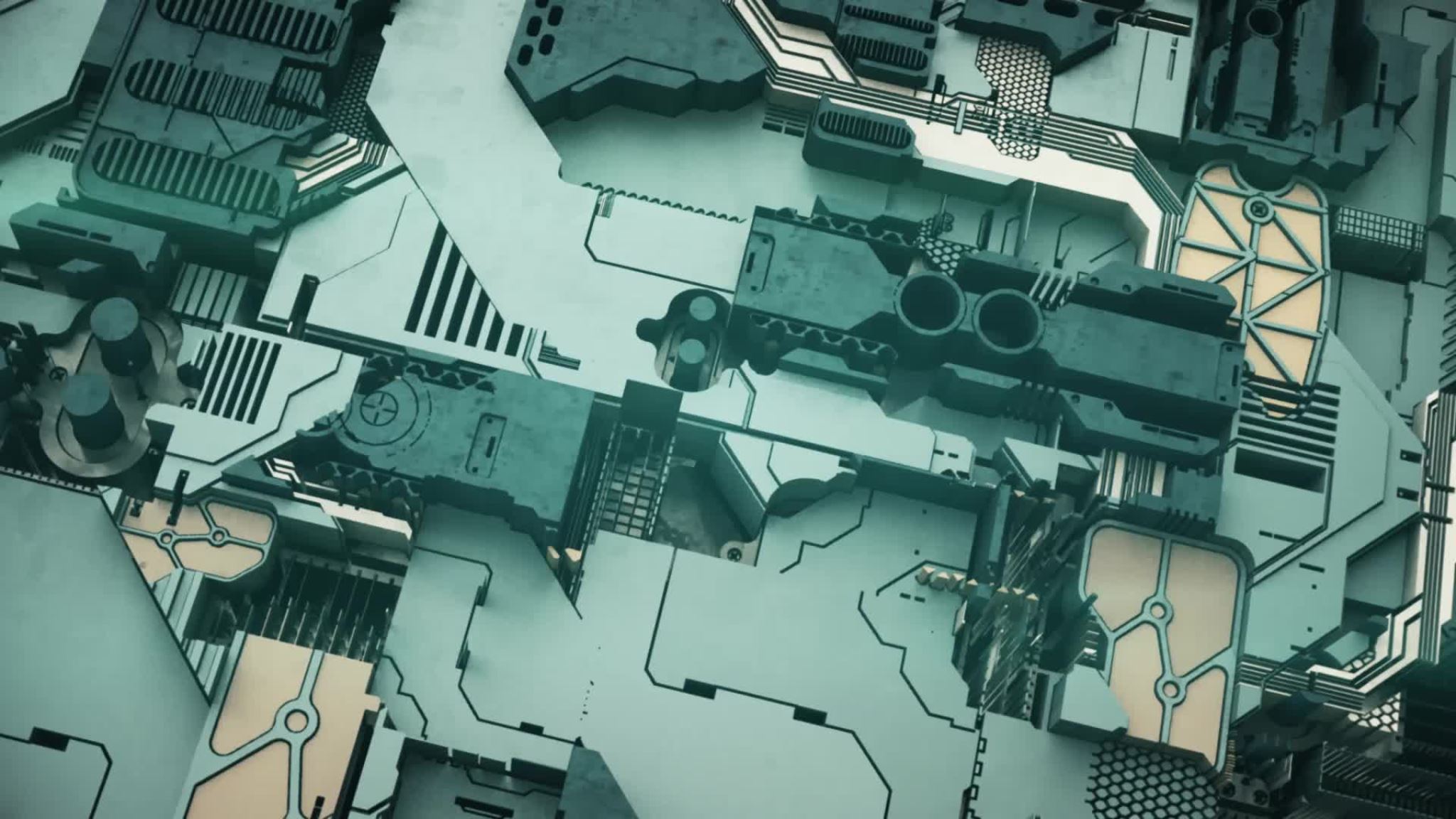 SENSO DE UTILIZAÇÃO
IDENTIFICAR TUDO QUE É UTILIZADO NA POWER PARA A PRESTAÇÃO DE SERVIÇOS E DESCARTAR MATERIAIS QUE NÃO PODEM SER REUTLIZADOS. .

SENSO DE ORGANIZAÇÃOORGANIZAR E CATEGORIZAR OS ITENS, DIFERENCIANDO OS MAIS E OS MENOS UTILIZADOS PARA UMA MELHOR LOCALIZAÇÃO DOS EQUIPAMENTOS QUE SERÃO UTILIZADOS NA PRESTAÇÃO DE SERVIÇOS OU NA VENDA DE UM DETERMINADO ITEM.

SENSO DE LIMPEZAMANTER AS ROTINAS DE LIMPEZA PARA O AMBIENTE DE TRABALHO
PERMANECER LIMPO E AGRADAVEL AOS SEUS CLIENTES.SENSO DE SAÚDE E HIGIENEGARANTIR QUE A POWER MANTENHA UM AMBIENTE AGRADAVEL QUE PROPORCIONE BEM ESTAR E UMA BOA CONVIVÊNCIA .SENSO DE AUTODISCIPLINAASSEGURAR QUE TODO O TRABALHO SERÁ FEITO E MANTIDO.
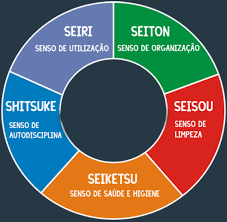 Memória  de cálculo
Regime   tributário
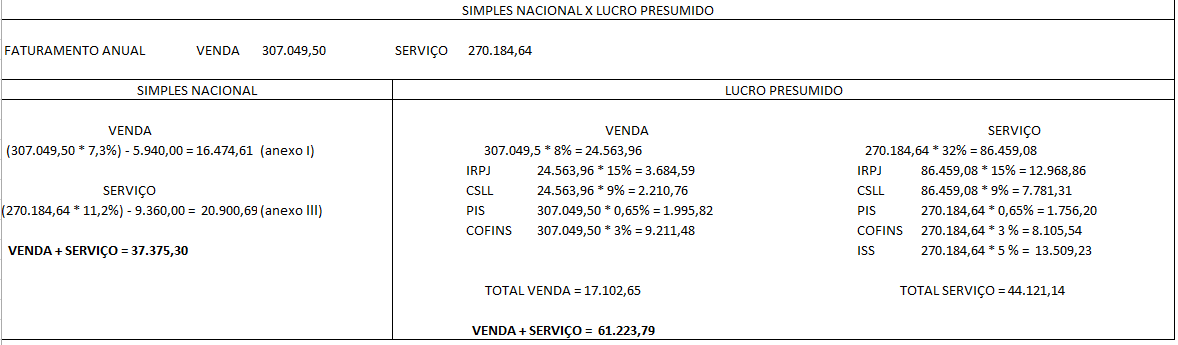 componentes
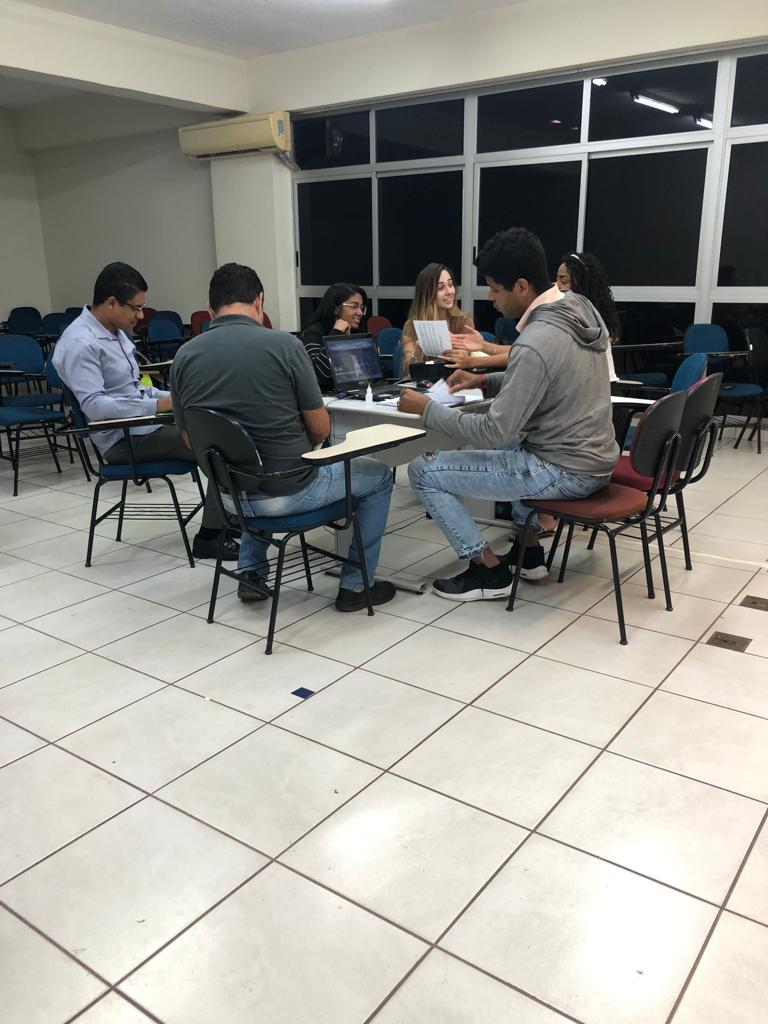 Encontros extra aula
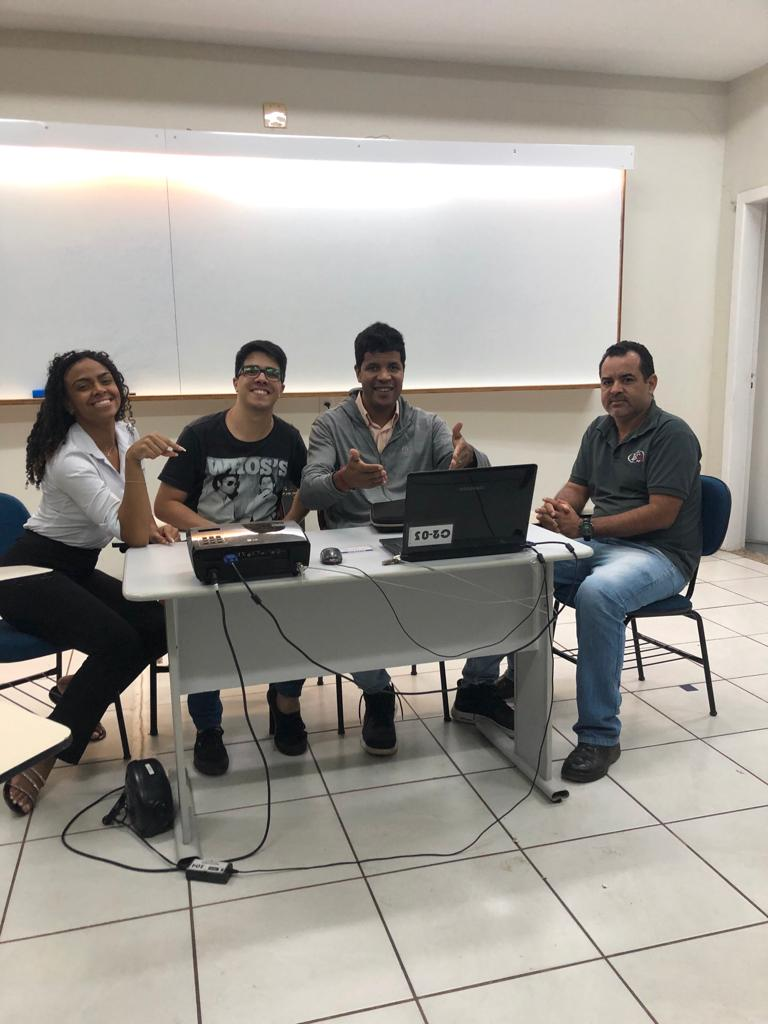 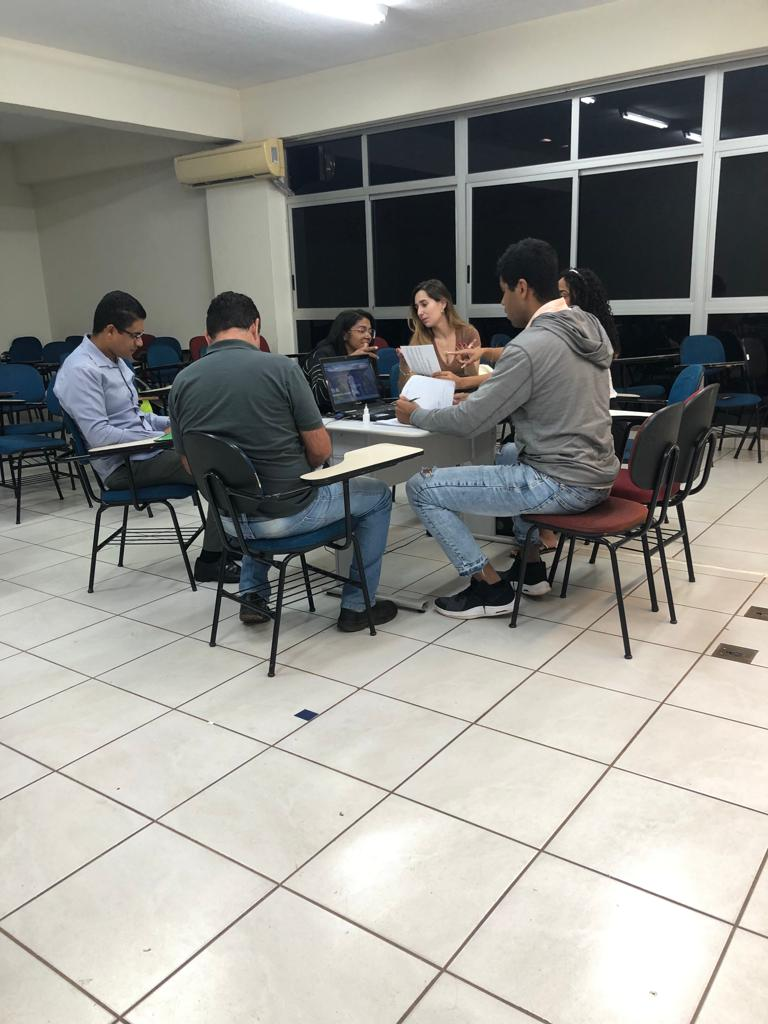 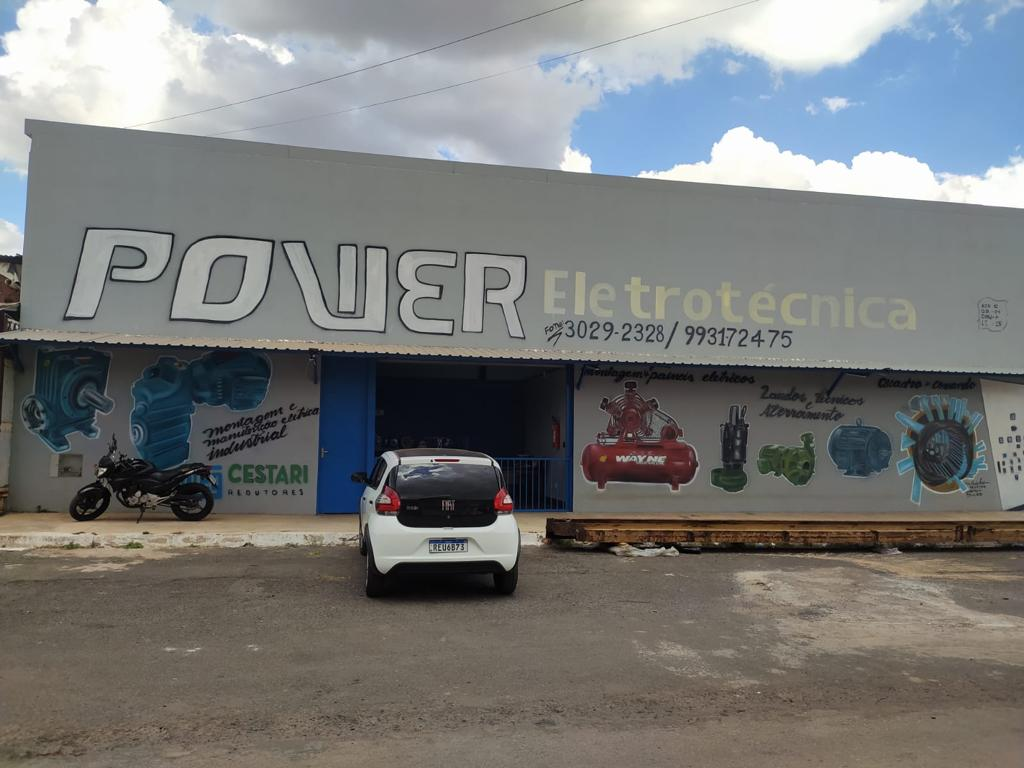 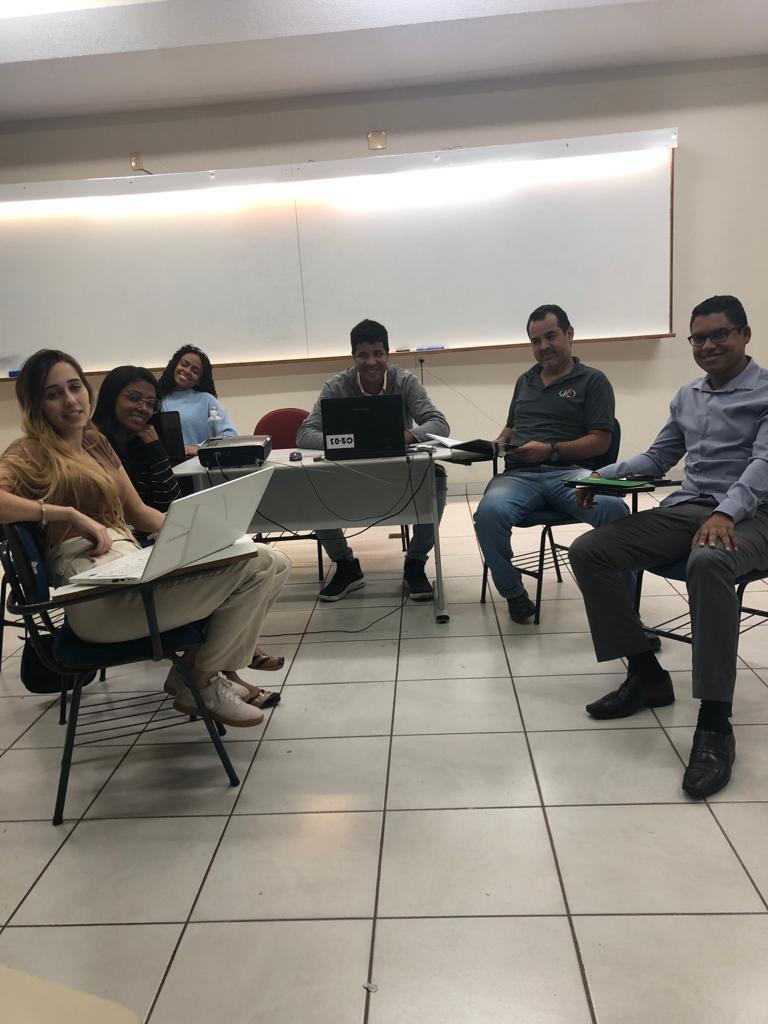 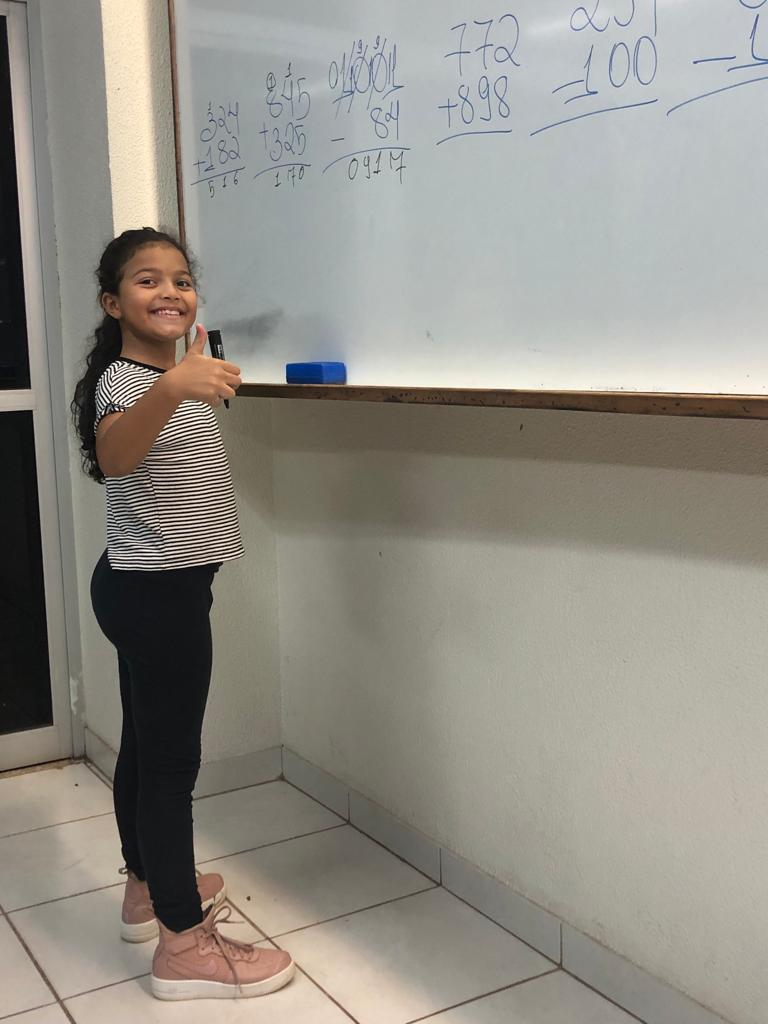 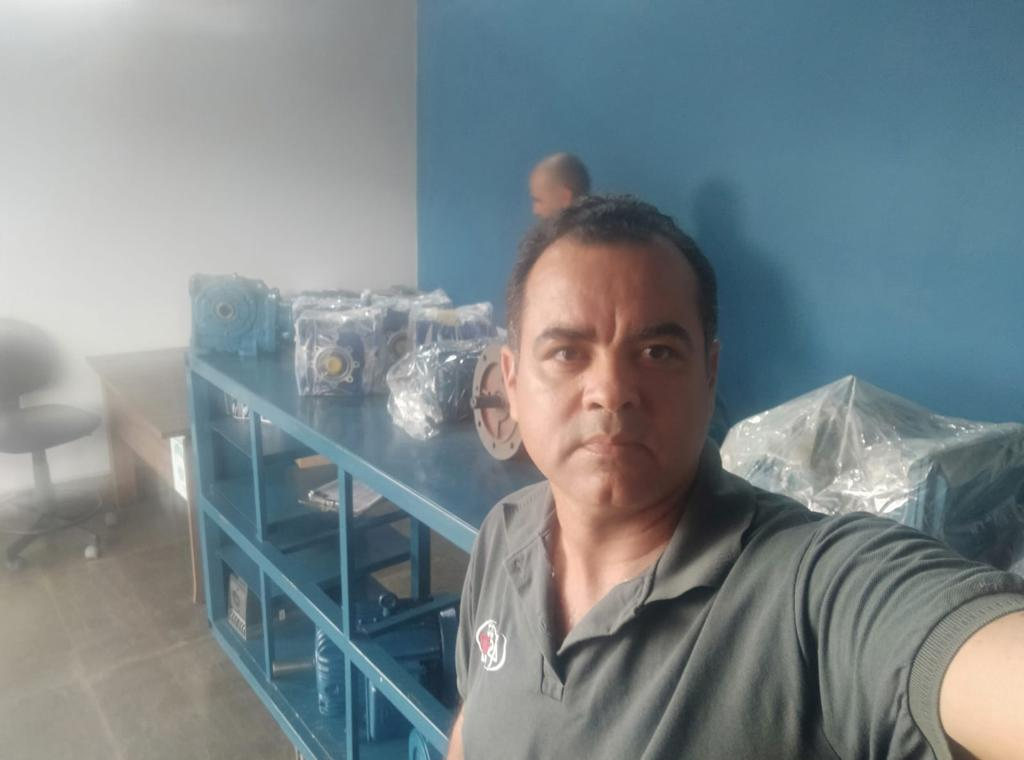